Figure 3 Subgroup meta-analyses of the effect of garlic on total serum cholesterol by duration (A) and by mean total ...
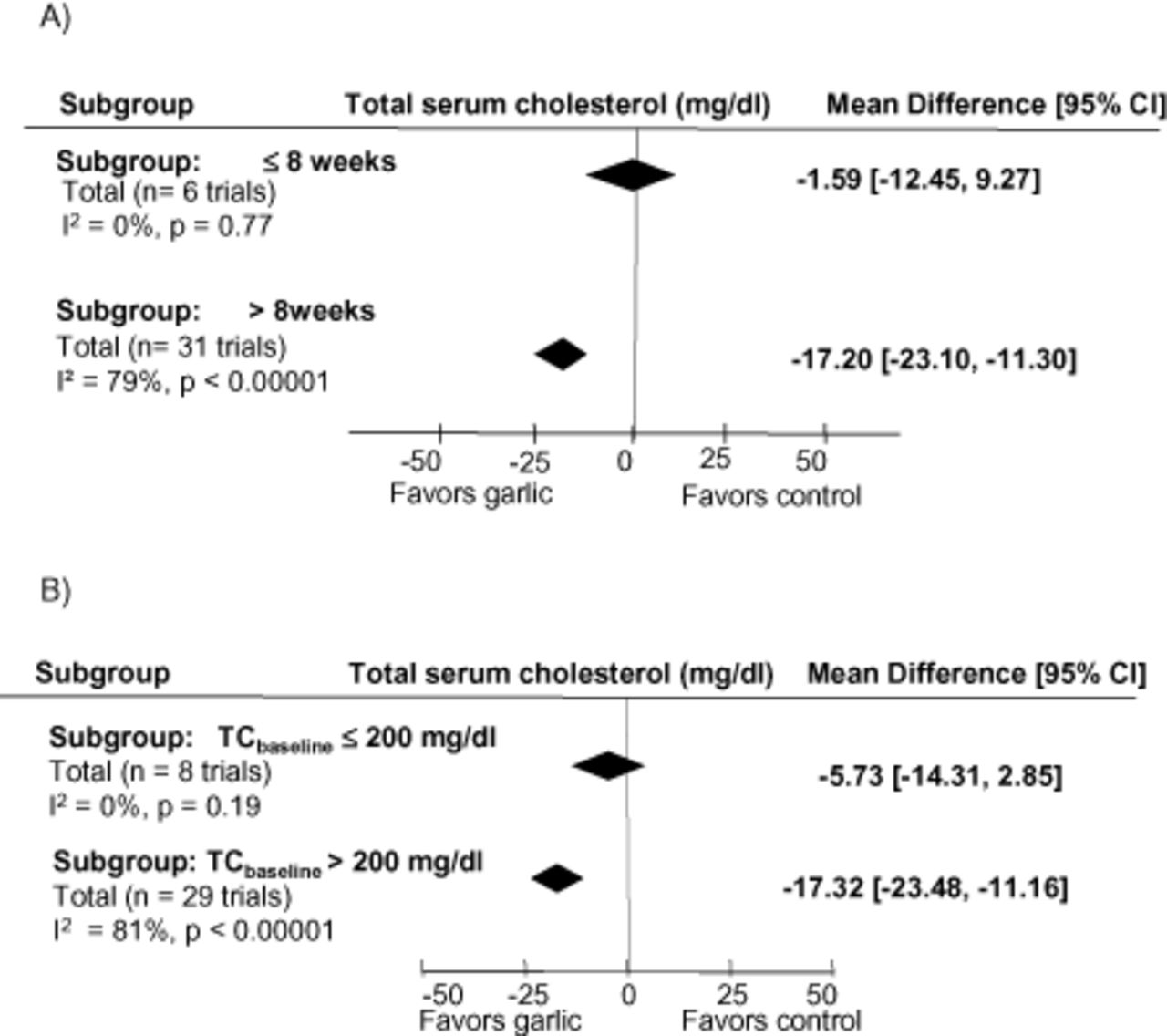 Nutr Rev, Volume 71, Issue 5, 1 May 2013, Pages 282–299, https://doi.org/10.1111/nure.12012
The content of this slide may be subject to copyright: please see the slide notes for details.
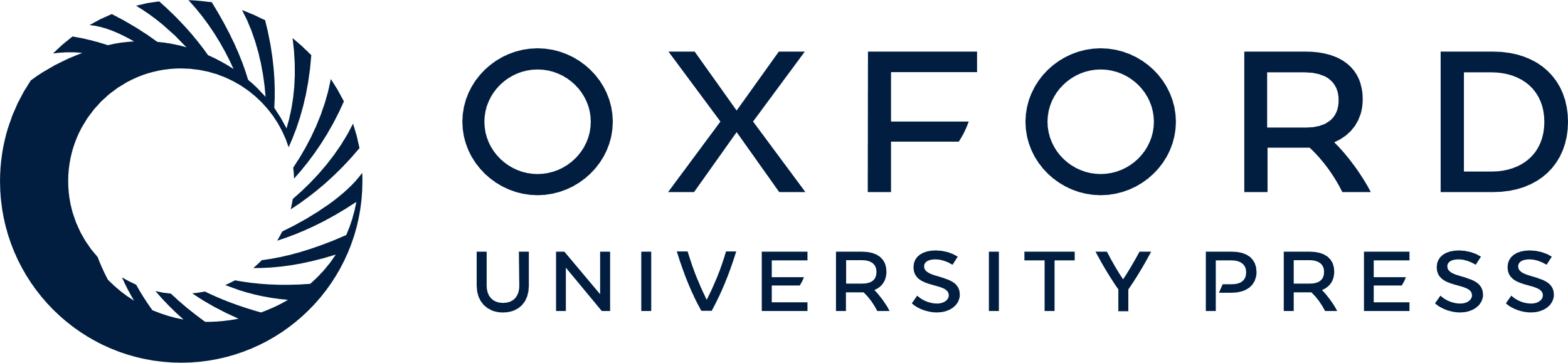 [Speaker Notes: Figure 3 Subgroup meta-analyses of the effect of garlic on total serum cholesterol by duration (A) and by mean total cholesterol (TC) level at baseline (B).


Unless provided in the caption above, the following copyright applies to the content of this slide: © 2013 International Life Sciences Institute]
Figure 2 Meta-analysis of trials testing the effect of garlic on total serum cholesterol.
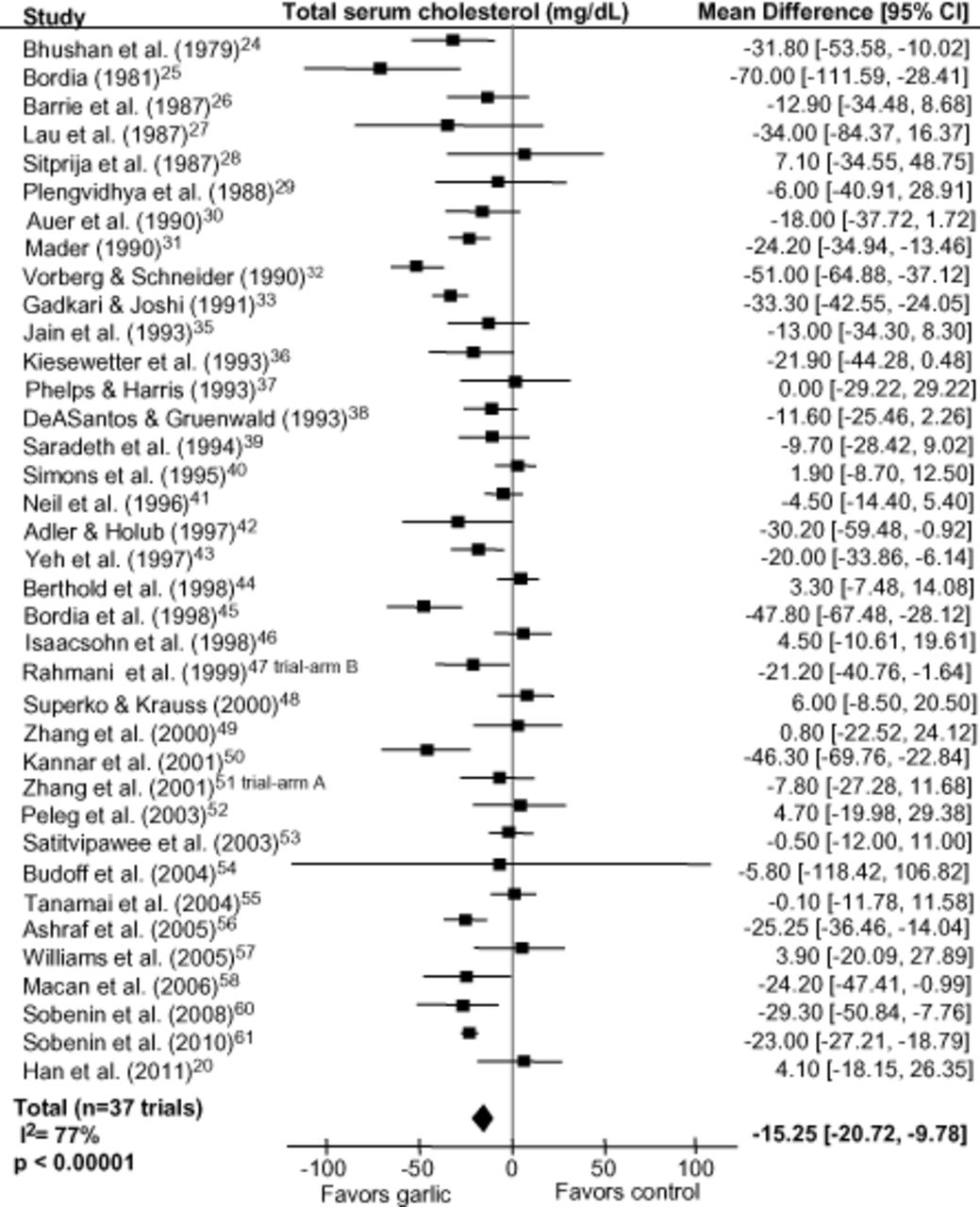 Nutr Rev, Volume 71, Issue 5, 1 May 2013, Pages 282–299, https://doi.org/10.1111/nure.12012
The content of this slide may be subject to copyright: please see the slide notes for details.
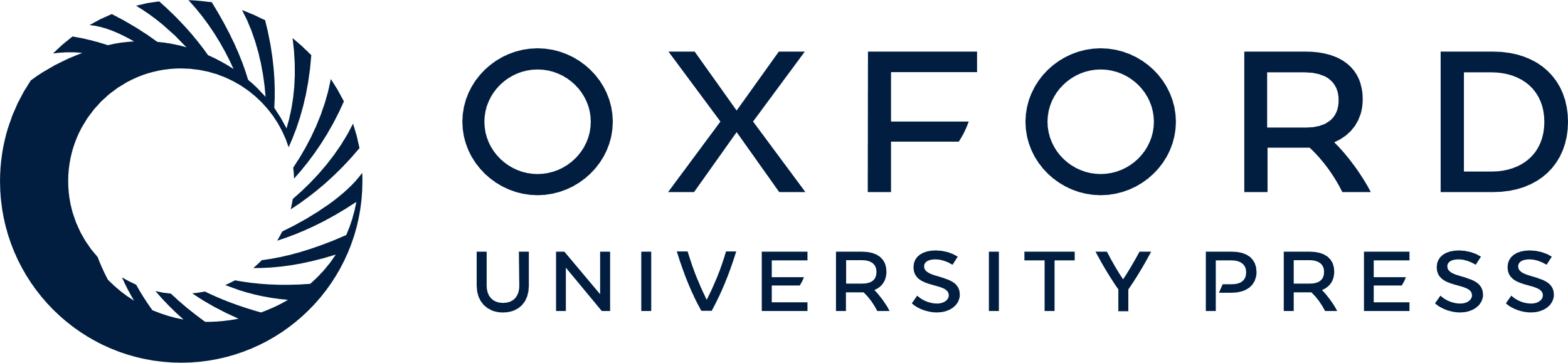 [Speaker Notes: Figure 2 Meta-analysis of trials testing the effect of garlic on total serum cholesterol.


Unless provided in the caption above, the following copyright applies to the content of this slide: © 2013 International Life Sciences Institute]
Figure 5 Meta-analysis of trials testing the effect of garlic on high-density lipoprotein (HDL) cholesterol.
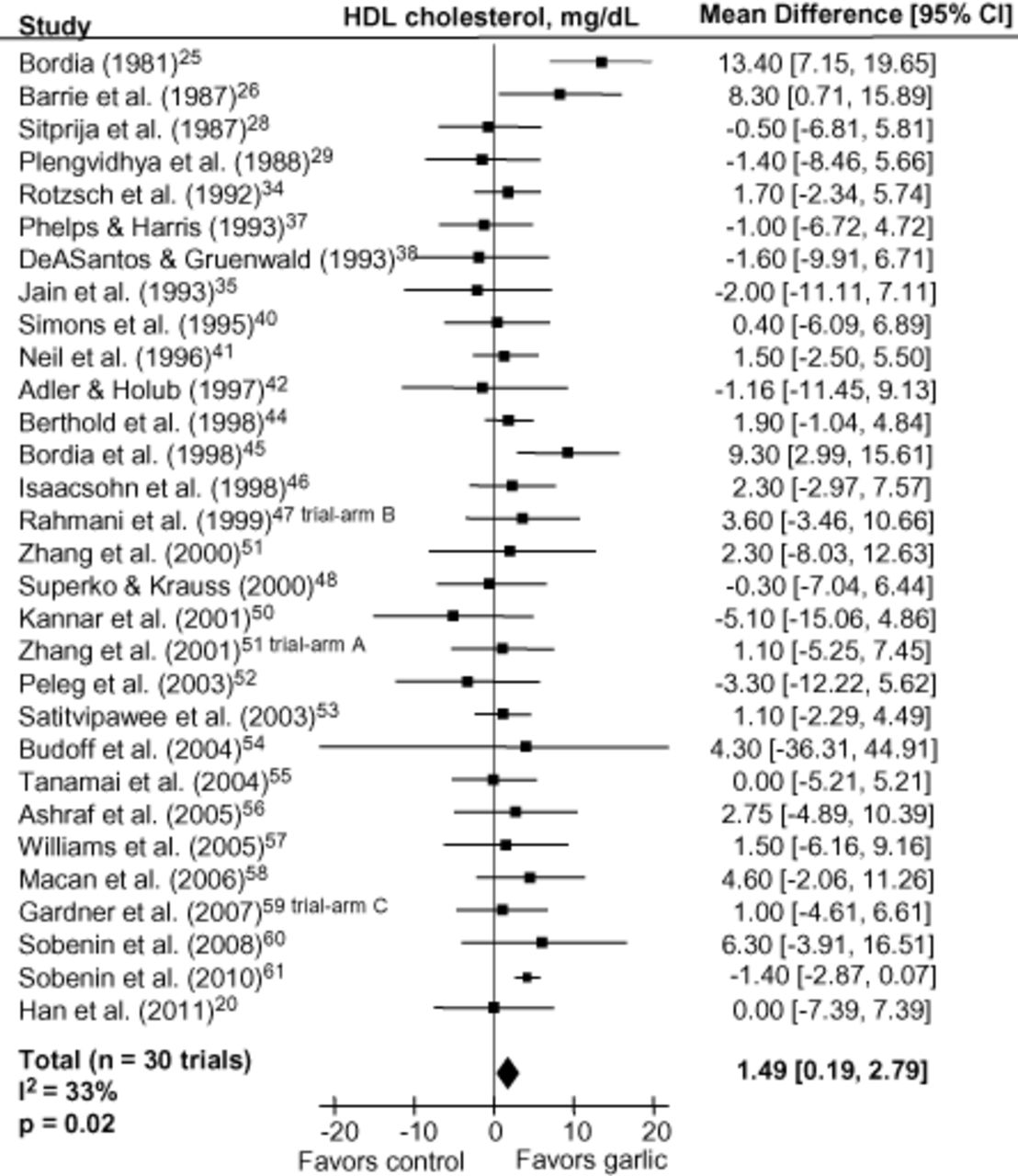 Nutr Rev, Volume 71, Issue 5, 1 May 2013, Pages 282–299, https://doi.org/10.1111/nure.12012
The content of this slide may be subject to copyright: please see the slide notes for details.
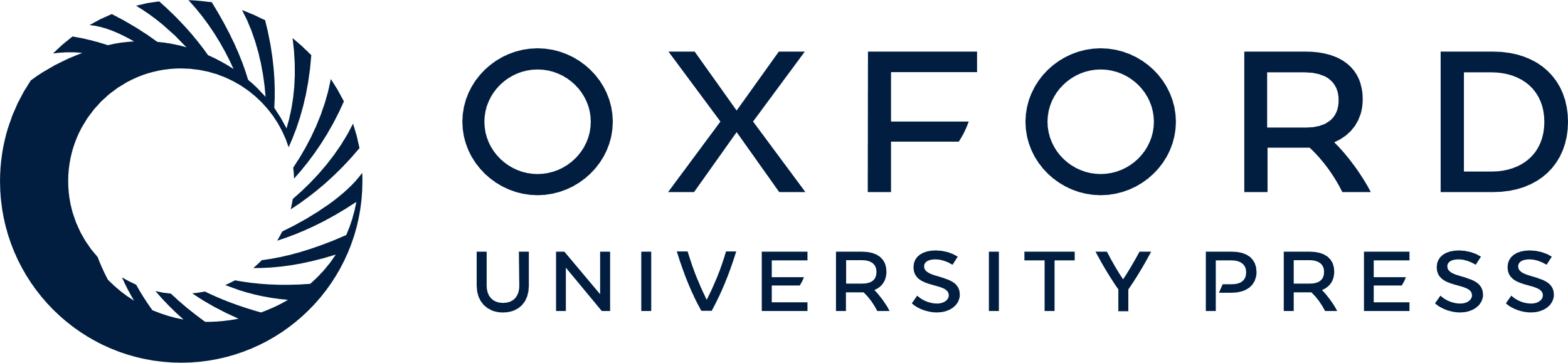 [Speaker Notes: Figure 5 Meta-analysis of trials testing the effect of garlic on high-density lipoprotein (HDL) cholesterol.


Unless provided in the caption above, the following copyright applies to the content of this slide: © 2013 International Life Sciences Institute]
Figure 6 Meta-analysis of trials testing the effect of garlic on triglycerides.
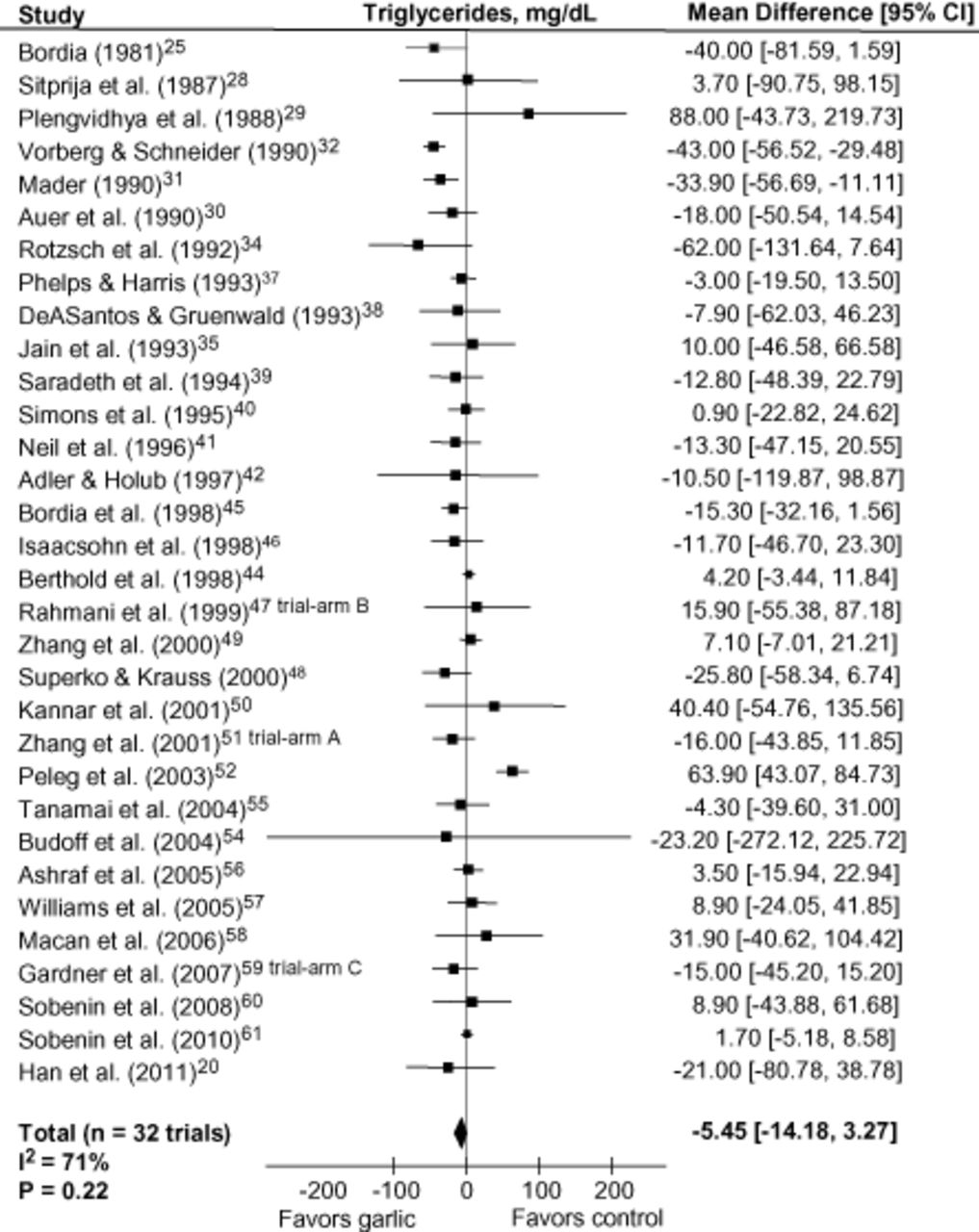 Nutr Rev, Volume 71, Issue 5, 1 May 2013, Pages 282–299, https://doi.org/10.1111/nure.12012
The content of this slide may be subject to copyright: please see the slide notes for details.
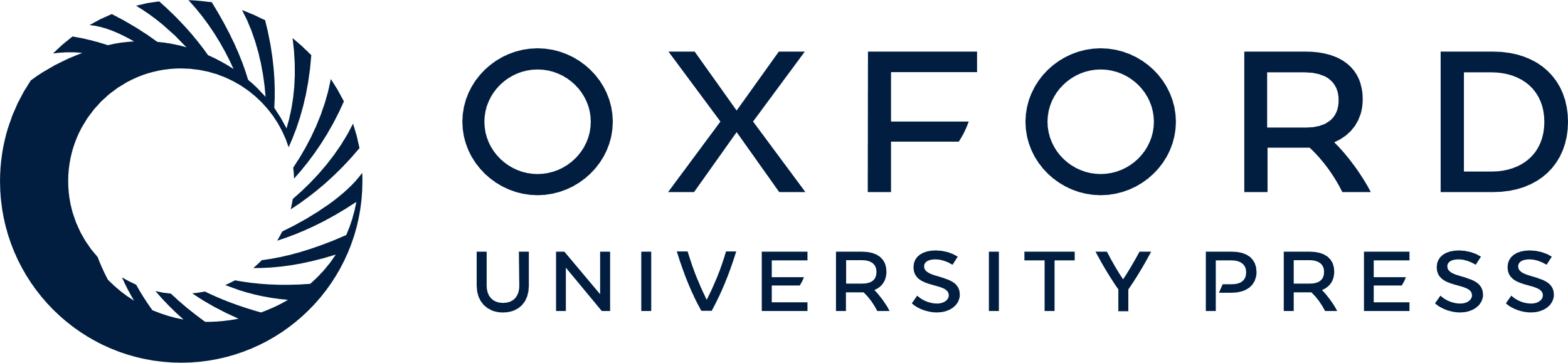 [Speaker Notes: Figure 6 Meta-analysis of trials testing the effect of garlic on triglycerides.


Unless provided in the caption above, the following copyright applies to the content of this slide: © 2013 International Life Sciences Institute]
Figure 7 Funnel plots of trials included in the meta-analysis on the effect of garlic on total serum cholesterol (A), ...
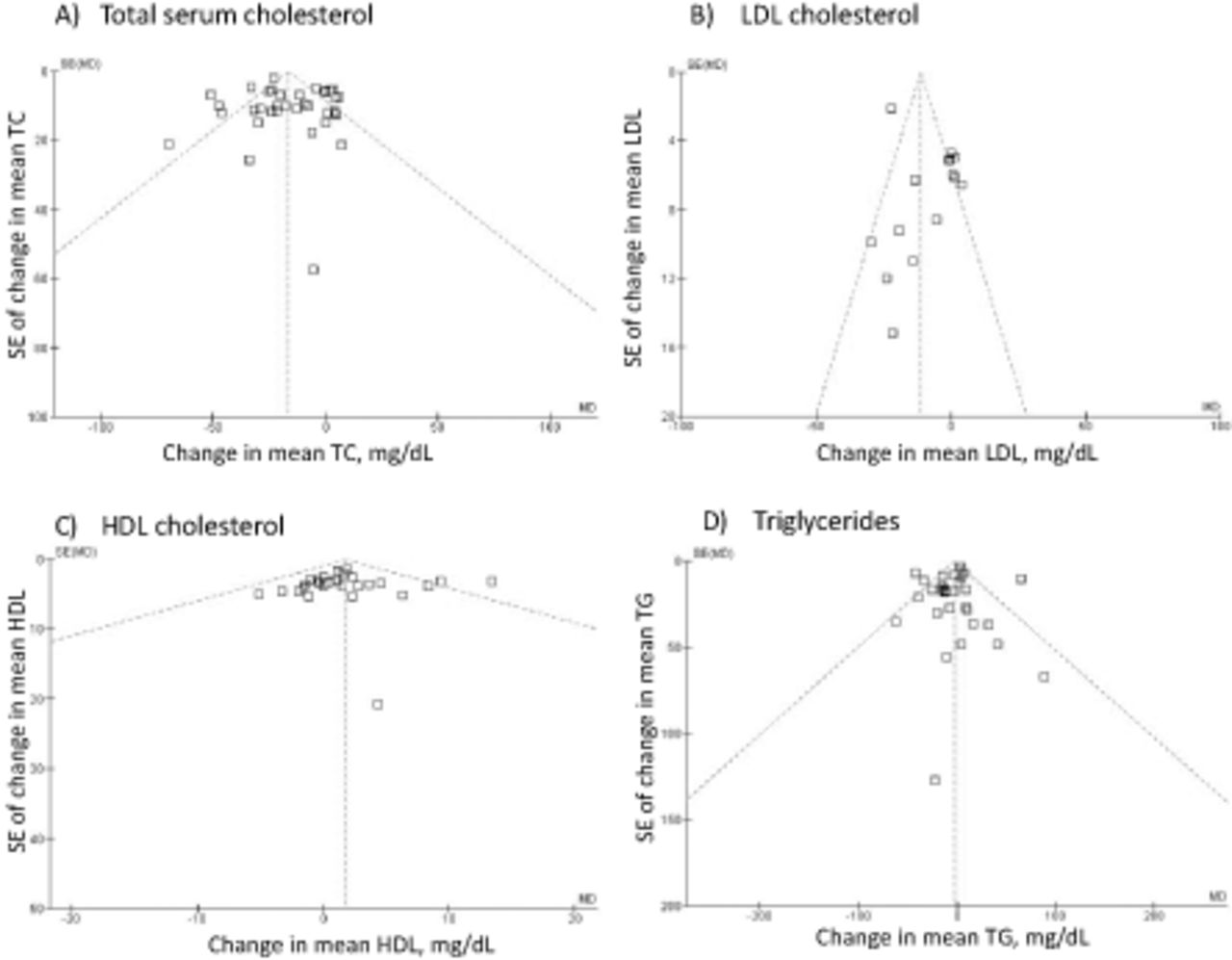 Nutr Rev, Volume 71, Issue 5, 1 May 2013, Pages 282–299, https://doi.org/10.1111/nure.12012
The content of this slide may be subject to copyright: please see the slide notes for details.
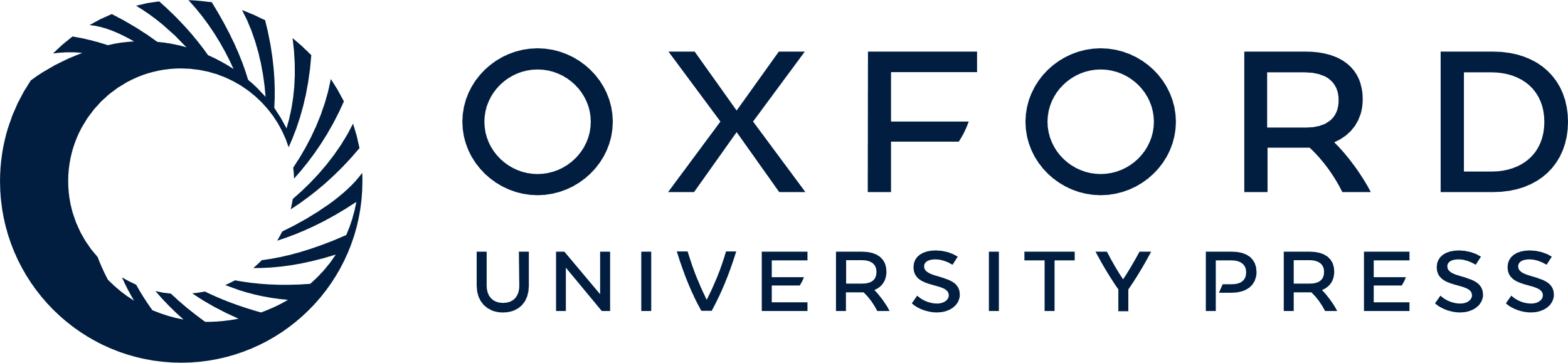 [Speaker Notes: Figure 7 Funnel plots of trials included in the meta-analysis on the effect of garlic on total serum cholesterol (A), low-density lipoprotein (LDL) cholesterol (B), high-density lipoprotein (HDL) cholesterol (C), and triglycerides (D).
Abbreviations : HDL, high-density lipoprotein; LDL, low-density lipoprotein; SE, standard error; TG, triglycerides; TC, total cholesterol. 


Unless provided in the caption above, the following copyright applies to the content of this slide: © 2013 International Life Sciences Institute]
Figure 1 Flow diagram for selection of trials.
Abbreviations : RCT, randomized controlled trial.
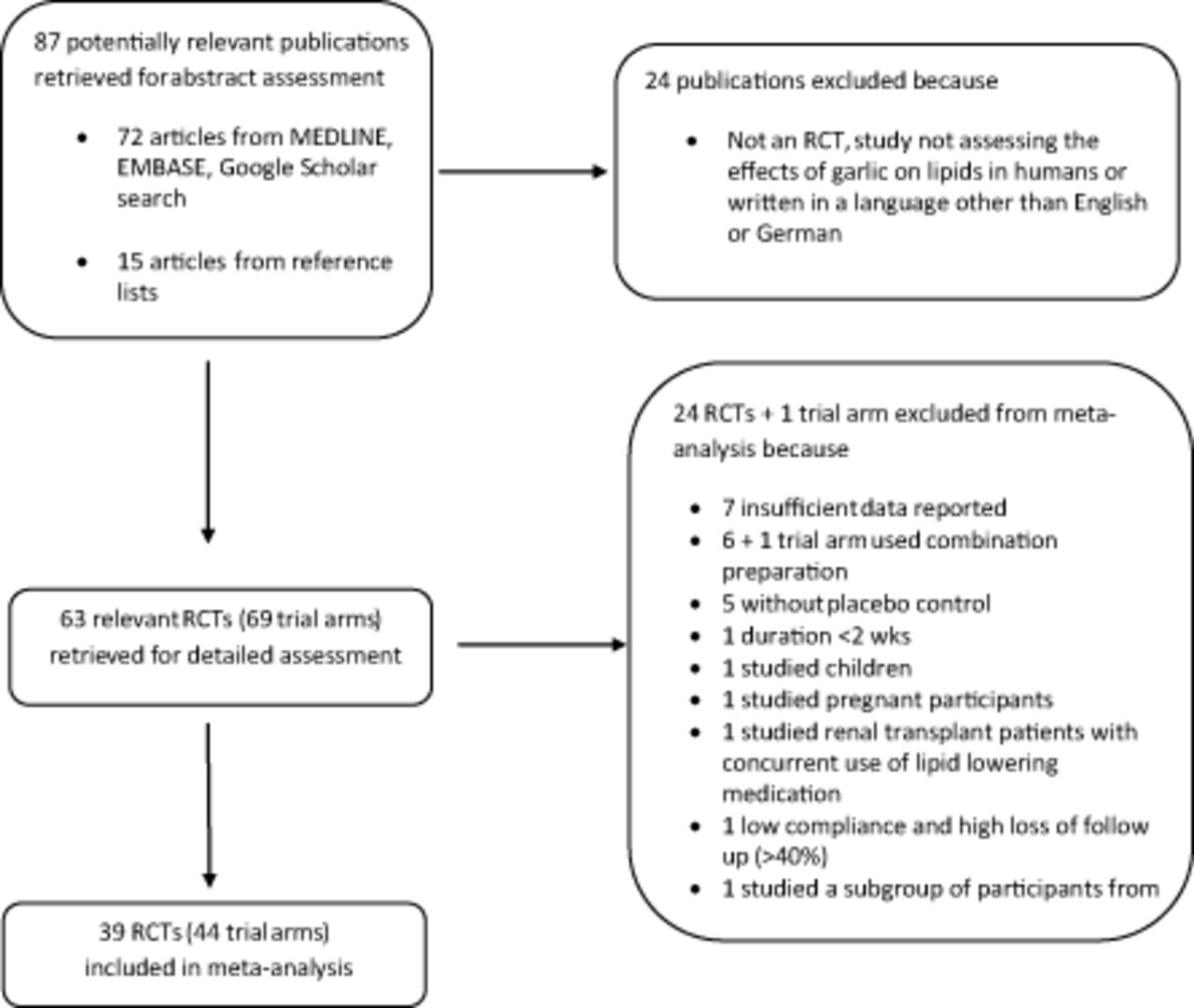 Nutr Rev, Volume 71, Issue 5, 1 May 2013, Pages 282–299, https://doi.org/10.1111/nure.12012
The content of this slide may be subject to copyright: please see the slide notes for details.
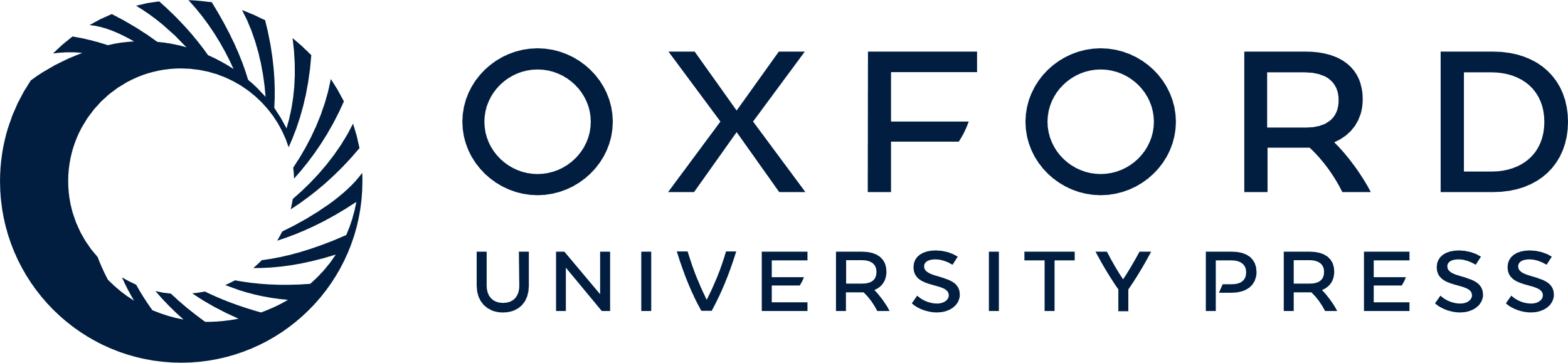 [Speaker Notes: Figure 1 Flow diagram for selection of trials.
Abbreviations : RCT, randomized controlled trial. 


Unless provided in the caption above, the following copyright applies to the content of this slide: © 2013 International Life Sciences Institute]
Figure 4 Meta-analysis of trials testing the effect of garlic on low-density lipoprotein (LDL) cholesterol.
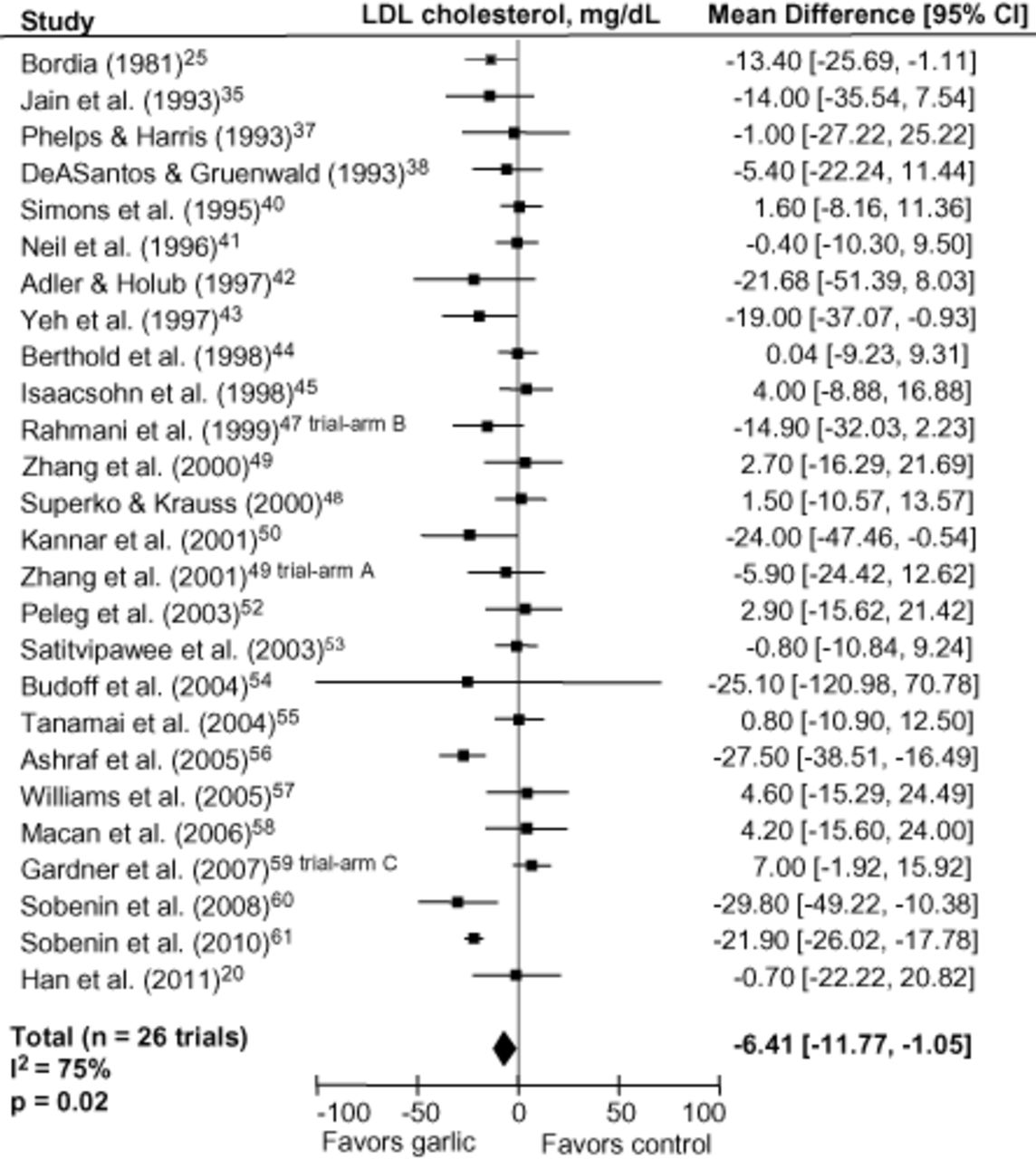 Nutr Rev, Volume 71, Issue 5, 1 May 2013, Pages 282–299, https://doi.org/10.1111/nure.12012
The content of this slide may be subject to copyright: please see the slide notes for details.
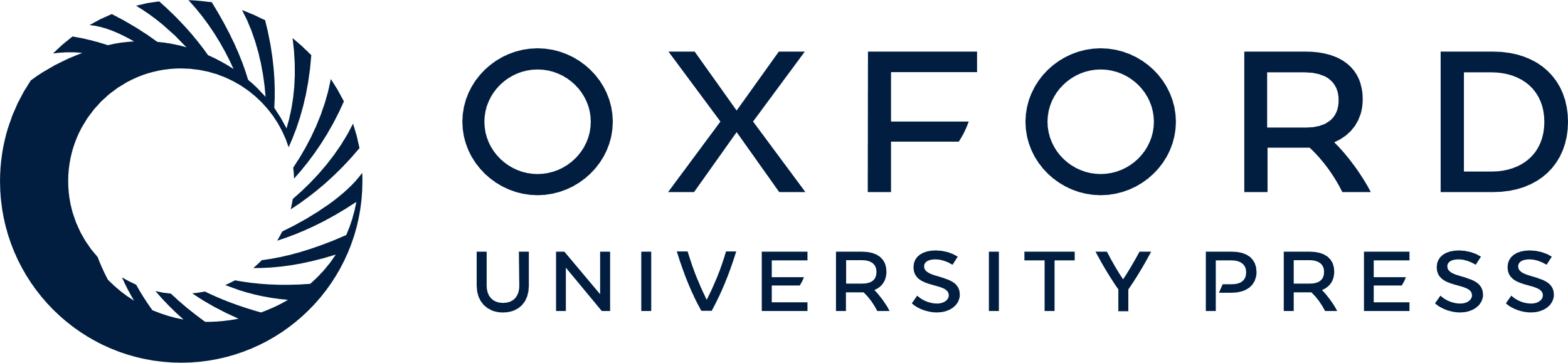 [Speaker Notes: Figure 4 Meta-analysis of trials testing the effect of garlic on low-density lipoprotein (LDL) cholesterol.


Unless provided in the caption above, the following copyright applies to the content of this slide: © 2013 International Life Sciences Institute]